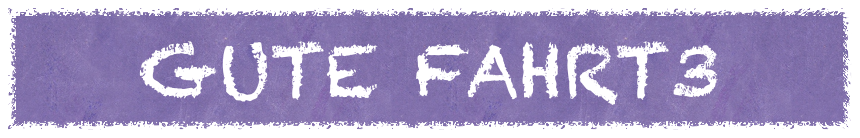 Kapitel 6 - Übungen
KB Übung 1 S.102
Ohne meine Freunde müsste ich alleine spielen.
Du solltest dich mehr um deine Hausaufgaben kümmern. 
Ach, wenn wir uns doch öfter wirklich treffen könnten !
Wenn es nicht so spät wäre, dürfte ich noch chatten.
Hättet ihr lieber ein Smartphone oder ein Tablet ?
KB Übung 2 S.102
Wenn ich ein Smartphone hätte, wäre ich besser informiert.
Wenn du ein Handy hättest, könntest du überall telefonieren.
Wenn meine Mutter cooler wäre, dürfte ich abends Surfen.
Wenn ich einen Laptop hätte, könnte ich meine Fotos veröffentlichen.
Wenn Chinas Mutter ein Smartphone hätte, müsste sie keine Landkarte mitnehmen.
Wenn du keinen Computer hättest, hättest du mehr Zeit zum Lesen.
KB Übung 3 S.102
Worauf wartet er?
Wovor warnt die Webseite ?
An wen denkst du ?
Woran denkst du ?
Womit surfst du im Internet ?
Wofür interessierst du dich ?
Worüber denkt ihr im Unterricht nach ?
KB Übung 4 S.103
An deiner Stelle würde ich keine Fotos ins Internet stellen.
An deiner Stelle würde ich täglich nicht so viele Stunden am Computer spielen
An deiner Stelle würde ich beim lernen nicht Musik hören.
An deiner Stelle würde ich keine unbekannten Dateien herunterladen.
An deiner Stelle würde ich im Chat einen Fantasienamen verwenden.
KB Übung 5 S.103
Ohne Smartphone würde ich mich langweilen.
Wenn ich mehr Taschengeld hätte, würde ich mir ein neues Handy kaufen.
Wenn du bessere Noten in der Schule schreiben würdest, dürftest du länger im Internet surfen.
Wenn du für die Schule lernen könntest, anstatt am Computer zu spielen !
Was würdet ihr denn mit einem Tablet machen?
Wenn du heute Nachmittag frei hättest, würden wir ins Kino gehen.
AB Übung 1 S.62
Ohne Computer könnte man nicht im Internet surfen.
Ohne Navi müsste man anhalten, um auf eine Landkarte zu gucken.
Ohne Laptop könnte man nicht überall arbeiten.
Ohne Smartphone könnte man nicht so einfach mit Quizlet trainieren.
Ohne Tablet müsste man seinen Computer mit seinen Geschwistern teilen.
AB Übung 2 S.62
Woran denkst du gerade?
 Worum bewirbst du dich?
Worüber ärgerst du dich total? / Über wen ärgerst du dich total?
Wovon hast du gesprochen? / Von wem hast du gesprochen?
Worauf wartest du? / Auf wen wartest du?
Wovor hast du Angst? / Vor wem hast du Angst?
AB Übung 1 S.65
Was würdest du tun, wenn du ein Tier wärest?
Wenn ich ein Tier wäre, wäre ich ein Löwe und würde laut brüllen, damit man mich in Ruhe lässt.
Was würdest du tun, wenn du reich wärest?
Wenn ich reich wäre, würde ich ein großes Haus kaufen, in dem ich mein eigenes, riesiges Zimmer hätte
Was würdest du tun, wenn du unsichtbar sein könntest?
Wenn ich unsichtbar sein könnte,…
AB Übung 2 S.65
Liebe Melanie,
Du könntest vielleicht deine beste Freundin mal übers Wochenende besuchen.
Du würdest am Freitag nach der Schule mit ihr nach Hause gehen, das Wochenende bei ihr verbringen und am Montag wieder mit ihr in die Schule gehen.
Sprich mit deinen Eltern und bitte deine Freundin, mit ihren Eltern zu sprechen.
Dann telefoniert miteinander und organisiert das gemeinsam.
AB Übung 1 S.66
Fotos und Videos löschen, posten speichern, herunterladen, ins Netz stellen.
Vom Computer abhängig sein
Eine Homepage erstellen 
Eine Datei löschen, speichern, herunterladen
Vor Raubkopien warnen
Unnötige Dateien löschen
Nach Videospielen süchtig sein
Verhaltensregeln beachten
Eine Mail löschen, beantworten, speicherN
AB Übung 2 S.66
Wenn ihr im Internet surft, müsst ihr bestimmte Verhaltensregeln beachten.
Denn man darf zum Beispiel keine Raubkopien herunterladen, das ist nämlich illegal.
Auch E-Mails von unbekannten Personen besser gleich löschen!
Vielleicht enthalten Sie ja einen Virus.
Wenn eure Freunde alle Daten auf ihre Facebook-Seite stellen, solltet ihr sie warnen.
es kann gefährlich sein, private Daten und Fotos zu veröffentlichen.
Euer Freund sitzt nur noch vor dem Computer?
Vielleicht ist er ja vom Computer abhängig.
Am besten ist es, miteinander darüber zu sprechen und zu überlegen, wie er sich von seiner Sucht befreien kann.
AB Übung 3 S.66
Die Sucht, süchtig
Die Gefahr, gefährlich
Die Abhängigkeit, abhängig
Die Freundschaft, freundschaftlich
Der Alltag, alltäglich
Die Kreativität, kreativ
Das Spiel, spielerisch
Das Jahr, jährlich
Die Einsamkeit, einsam